Medicare Diabetes Prevention Program (MDPP) Enrollment Plan
This planning template was developed to help guide programs in designing an individualized MDPP implementation plan to increase beneficiary enrollment using three key activities to help achieve enrollment goals.
The Building Capacity for Public and Private Payer Coverage of the National Diabetes Prevention Program Lifestyle Change Program project is supported by the Centers for Disease Control and Prevention (CDC) of the U.S. Department of Health and Human Services (HHS) as part of a financial assistance award totaling $4.3 million for grant year 5 with 100 percent funded by CDC/HHS. The contents are those of author(s) and do not necessarily represent the official views of, nor an endorsement, by CDC/HHS, or the U.S. Government.
If you require this document in an alternative format, such as larger print or a contrasted  background, please contact NACDD’s Communications Department at publications@chronicdisease.org. Alternate formats can be made available within two weeks of a request.
Mdpp Beneficiary Enrollment Plan
Enrollment Planning Template
Content last updated: May 2023
How to use this Template
Included in the MDPP Enrollment Plan are three key initiatives from NACDD’s MDPP Enrollment Project*: 1) Implementing Marketing Campaigns, 2) Increasing Physician Referrals, 3) Launching Cohorts. For each of these initiatives, color-coded boxes with initiative specific activities have been added on the left and right sides of the Gantt chart on Slide 5 (scroll left and right to find the boxes).
Instructions: 
Update the header of the chart with information about your project:
Title 
Estimated date 
Goals for the number of MDPP participants reached/referred/enrolled
In the activity boxes on the left and right of the Gantt chart, delete the sample content and replace it with actual activity information and/or goal metrics for your organization. (For more information on what to include, please see the next slide).
“Drag and drop” the completed boxes from the sides into the calendar to create a tailored timeline and process overview for your project (see slide 6 for an example chart). 
Adjust the width of the boxes to align with the amount of time needed. 
The “cohort” boxes should be shown only in the month that they start. 
Activity boxes may overlap (i.e., multiple activities may occur at the same time).
*More information about the MDPP Enrollment Project here
(https://chronicdisease.org/page/diabetes/medicare-diabetes-prevention-program/)
Information to Include in the Activity Boxes
1) MDPP Marketing Campaigns (fill in and place Marketing boxes on the calendar)
Include the start date and estimate the number of people to be reached, materials to be used, and/or goals. Examples:
Direct mail outreach to eligible beneficiaries (include a description of the flyer to be used and the intended audience)- 500 mailers
Place MDPP flyers with local businesses/community centers- print 5,000 flyers
Engage local senior centers to set up information tables and conduct prediabetes risk screenings- 3 senior centers- goal to talk to 25 seniors at each center

2) MDPP Physician Referrals Initiatives (fill in and place Referrals boxes on the calendar)
Include a description of the initiative and the goals for referrals. If possible, include the number of estimated referrals each activity might yield. (Note: Referral to enrollment conversion is projected at approximately 15%-25%). Examples:
Meet with physicians, clinical care teams, and/or clinical population health managers – goal of educating 10 practices
Host an MDPP Lunch and Learn for physicians or clinical care teams – goal of 10 people joining per event
Promote MDPP referrals through emails, calls/ texts, or door-to-door physician office visits- goal of 3 new physicians referring

3) MDPP/National DPP Cohorts (fill in and place Cohort boxes on the calendar)
Include the start date and estimate the number of MDPP participants only for each cohort (even if you have mixed cohorts.)
Launch a Cohort
*INCLUDE # Predicted MDPP Enrollments
Launch a Cohort
*INCLUDE # Predicted MDPP Enrollments
Launch a Cohort
*INCLUDE # Predicted MDPP Enrollments
MDPP Enrollment Plan At-a-Glance
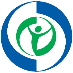 The objective of the MDPP Enrollment Plan is to map out when initiatives are happening and set goals enrollment goals of Medicare beneficiaries into the MDPP.
Physician Referral Initiatives
Launch a Cohort
*INCLUDE # Predicted MDPP Enrollments
Launch a Cohort
*INCLUDE # Predicted MDPP Enrollments
Launch a Cohort
*INCLUDE # Predicted MDPP Enrollments
Fill in your own  referral initiative
Fill in your own referral initiative
Marketing Campaign #1
*INCLUDE Details* (Details could include updating website, direct mailer, goals of # of connections or # of eligible participants identified)
Fill in your referral initiative
Fill in your own referral initiative
Marketing Campaign #2 
*INCLUDE DETAILS*
Fill in your own step
Fill in your own step
Additional  step to increase enrollment (optional)
Fill in your own step
Fill in your own step
Additional step to increase enrollment (optional)
Additional Notes:
Organizations are not limited to the activities included in this Project Plan and are encouraged to include additional activities or information if it helps create a more informed visual.  
Project plans should be updated as needed.
This document can be used to set goals as well as to track actual numbers for forecasting future initiatives/enrollments. 
Organizations are encouraged to share the project plan during team meetings to help other staff and departments see the big picture and understand their role in supporting MDPP enrollment. 
Please be sure to check out the MDPP Implementation page of the National DPP Coverage Toolkit for more information, tools, and resources for MDPP suppliers. 
Find more information on NACDD’s MDPP Technical Assistance Offerings page.
Note: You may need to right click the links or put this slide into presentation mode to access the hyperlinks.
Last updated: May 2023
Launch a Cohort
*INCLUDE # Predicted MDPP Enrollments
Launch a Cohort
*INCLUDE # Predicted MDPP Enrollments
MDPP Enrollment Plan *EXAMPLE*
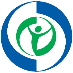 The objective of the MDPP Enrollment Plan is to map out when initiatives are happening and set goals enrollment goals of Medicare beneficiaries into the MDPP.
Physician Referral Initiatives
Launch a Cohort
*INCLUDE # Predicted MDPP Enrollments
Launch a Cohort
*INCLUDE # Predicted MDPP Enrollments
Fill in your own referral initiative
Launch a Cohort
1/20: 8 MDPP Enrollments
Launch a Cohort 10/1:
#5 MDPP Enrollments
Marketing Campaign #1
*INCLUDE Details* (Details could include updating website, direct mailer, goals of # of connections or # of eligible participants identified)
Fill in your own referral initiative
Marketing Campaign #2 
*INCLUDE DETAILS*
National DPP/MDPP Flyer Campaign, 5000 to eligible Medicare Beneficiaries in 55555 zip code
12/10 and 1/20 Health Fairs
Fill in your own step
Partner with local CBO(s)
Fill in your own step
8/31 and 9/10: Physician Lunch and Learn to encourage referrals
EMR pull from XYZ Hospital
Additional step to increase enrollment (optional)